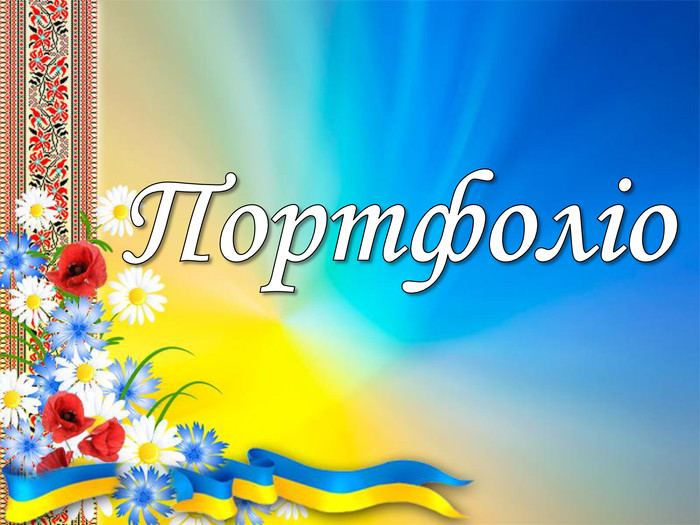 Головач Раїса Василівна
Гол
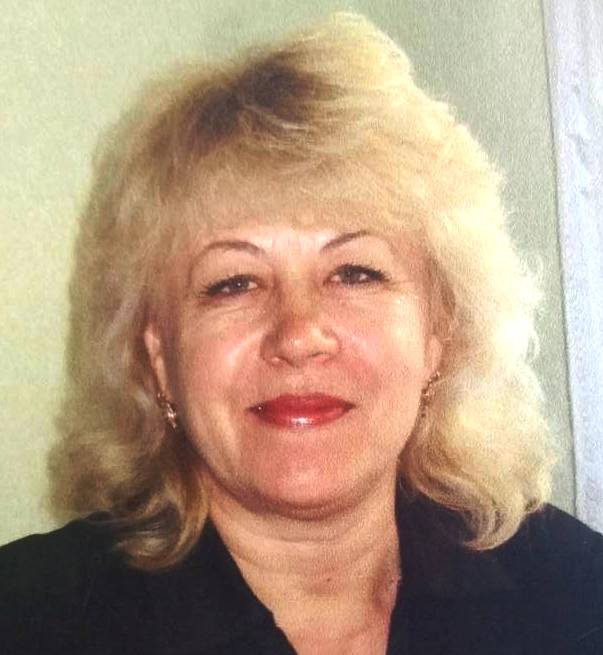 Головач Раїса Василівна Рік народження:       1954Освіта:         вища 1973р.- Уманьське педагогічне училище ім. Т. Г. Шевченка –                                                                         спеціальність вихователь дитячого садка;  1983р.- Уманський державний педагогічний институтім. П. Г Тичини- спеціальність учитель початкових класів середньої школи; 1989р.- Київський державний педагогічний інститут ім. О. М. Горького – спеціальність учитель історії і права
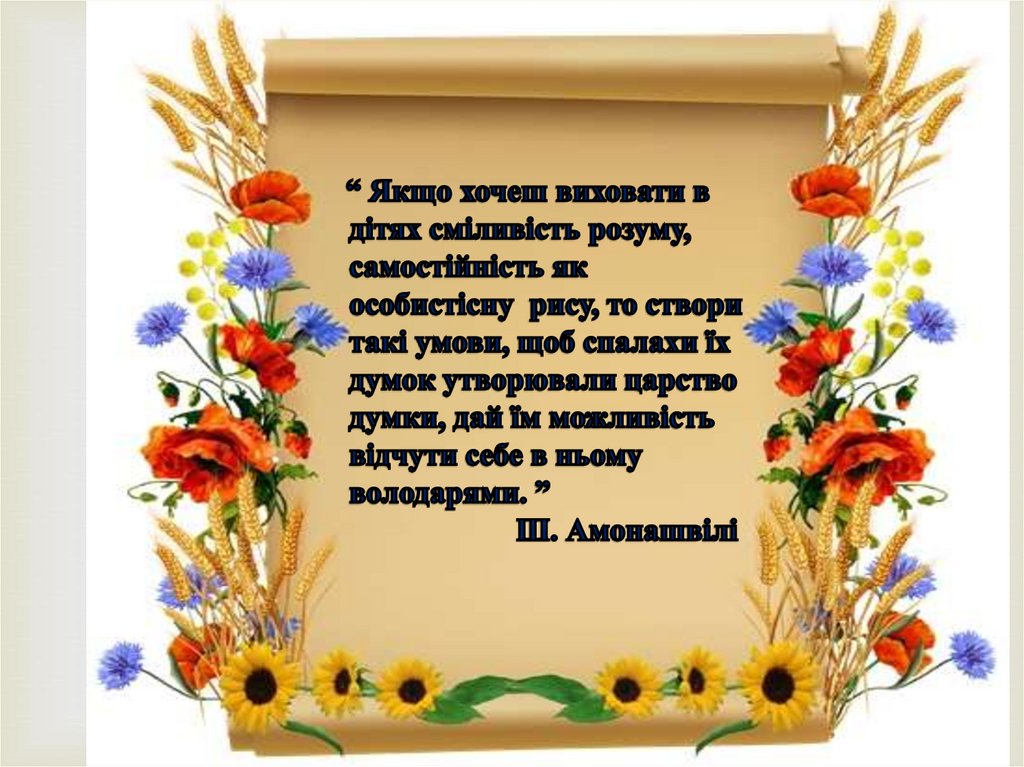 Творчий шлях учителя: Черкаська область Жашківський відділ освіти:1973рік - старша піонервожата Тихохутірської середньої школи;1975 рік – вихователь дитячого садка с. Новая Гребля; Новогребельська середня школа:1979 рік – старша піонервожата, вихователь групи продовженого дня;1985рік – учитель історії і правознавства;1989рік – замісник директора по навчальній роботі;2000рік – директор школи . Миколаївська область:2006 рік– головний спеціаліст відділу освіти Жовтневої районної    держадміністрації;2011рік- учитель початкових класів та історії Миколаївського обласного реабілітаційного центру.2013 рік- учитель історії та правознавства Воскресенської загальноосвітньої школи I-III ступенів.2020-учитель трудового навчання, учитель мистецтва, учитель початкових класів Воскресенської загальноосвітньої школи I-III ступенів.
Місце роботи: Воскресенська загальноосвітня школа  I-III ступенів.Посада:  учитель .Стаж роботи: 4 З рокиПроблемна тема:Дидактичні ігри, як засіб формування предметних умінь на уроках.
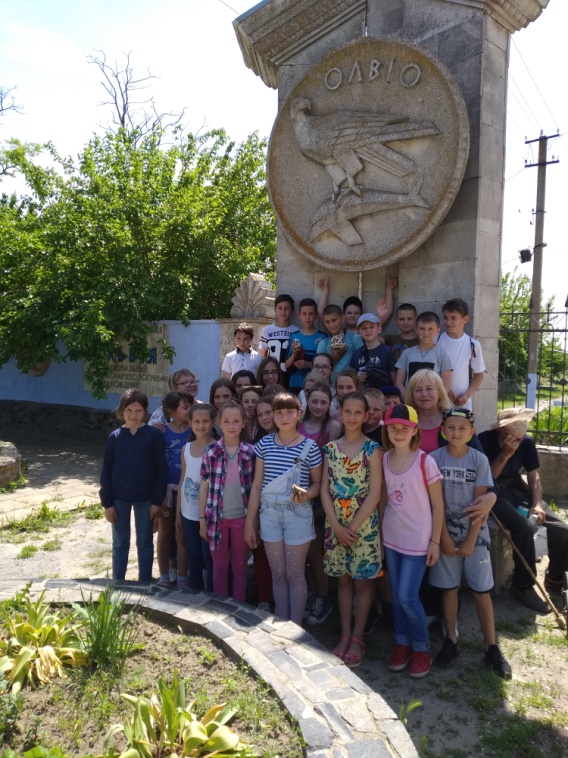 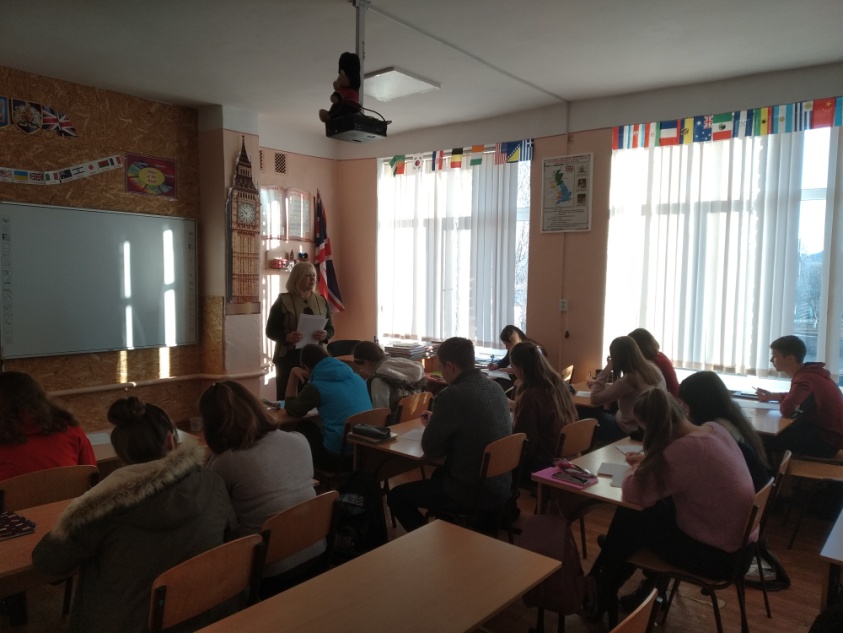 Девиз: Чесність, благородство і  достоїнство –Ось воно святеє наше воїнствоПосвяти йому свій короткий вік…                                             Б. Окужава
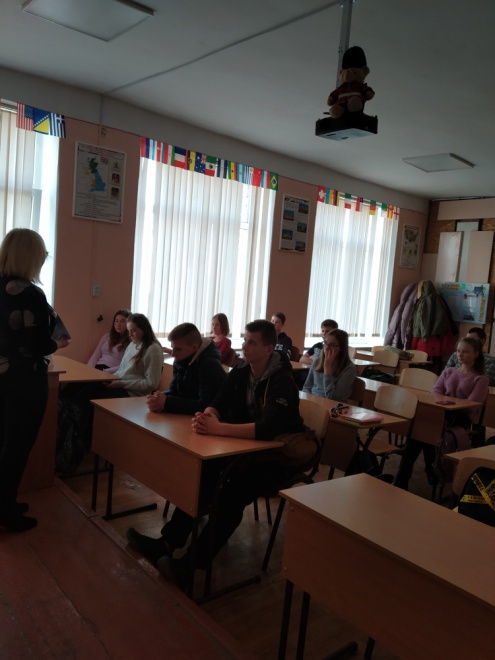 ПЕДАГОГІЧНЕ КРЕДО:  Заходжу  в клас і серце б'ється;«Надіюсь, вірю і люблю!»І  три оці святії словаДуші дитини віддаю.
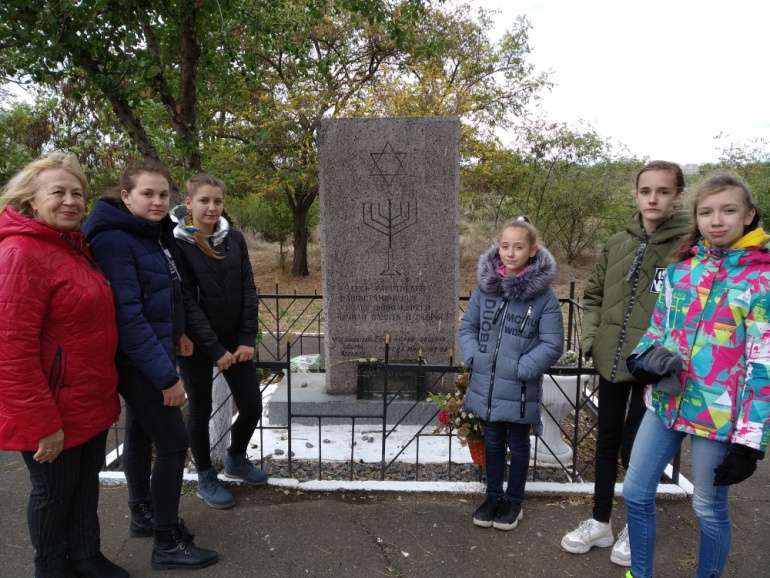